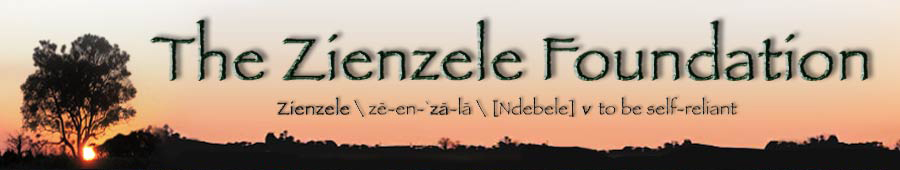 Prisca Nemapare, Ph.D.
Chief Programme Officer
WEAVING HOPE
FOR RURAL WOMEN

CHILDREN

COMMUNITY

COUNTRY
LOCATION
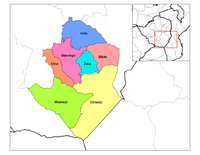 INTRODUCTION
ZIENZELE FOUNDATION was registered as a Trust in Zimbabwe in 2001.

MISSION – 2 pronged
Education of Orphans and Vulnerable Children
Enabling caregivers improve their livelihoods
ORGANISATION
WE SERVE AIDS ORPHANS AND VULNERABLE CHILDREN (OVCs)
THERE ARE 13 PRIMARY SCHOOLS AND 7 SECONDARY SCHOOLS, 
THERE ARE 3 COORDINATORS WHO OVERSEE REPRESENTATIVES AT EACH PRIMARY SCHOOL
REPRESENTATIVES ARE SELECTED BY GROUPS OF WOMEN INVOLVED IN PROJECTS AT EACH SCHOOL.
COORDINATORS AND REPRESENTATIVES
COORDINATORS ARE ASSIGNED SCHOOLS TO SUPERVISE –
IT IS COORDINATORS WHO WORK TOGETHER WITH REPRESENTATIVE AT EACH SCHOOL TO MAKE SURE ITS ORPHANS ON THE LIST AND PROJECTS ARE PROPERLY RUN ACCORDING TO OUR AGREEMENT.
THEY ALSO HIGHLIGHT ANY ISSUES
THESE ARE ALL VOLUNTEERS
HOW DO WE ACHIEVE THIS
OVCs ARE ASSISTED WITH SCHOOL FEES

PRIMARY – 13 SCHOOLS

SECONDARY -	8 SCHOOLS

TERTIARY – 1 – POLYTECH COLLEGE
HOW DO WE ACHIEVE THIS-Cont.
CAREGIVERS
PROJECT DEVELOPMENT
	TYPE			No.
BASKETRY - 		32
SEWING - 		9
GARDENING		33
SOME LIVESTOCK	3

WORKSHOPS – CHILDREN, YOUTH, WOMEN, MEN
	(This is in collaboration with BHASO)
PROJECT GROUPS
WOMEN GROUPED THEMSELVES AT EACH SCHOOL
THERE ARE 2-3 GROUPS OF WOMEN WHO MAKE BASKETS AT EACH SCHOOL
AT THE OUTSET, WOMEN ARE TASKED WITH RESPONSIBILITIES
THEY ARE INFORMED THAT THEY ARE THE ONES IN CHARGE OF EVERYTHING – FROM ORGANISING THEMSELVES THROUGH PRODUCTION
THE WEAVERS
GROUP RESPONSIBILITIES
WRITE A CONSTITUTION 
GOVERNING RULES AND REGULATIONS
Meet Wednesdays – teach each other weaving
Decide on fines for tardiness & absences
SELECT A REPRESENTATIVE
SELECT COMMITTEE MEMBERS (7)
SIGN A CONTRACT WITH ZIENZELE
KEY TO MAKING IT WORK
LISTENING 
PATIENCE AND RESPECTING EACH OTHER
MOTIVATION & COMMITMENT
COHESION OF GROUPS
TEAM EFFORT AND COOPERATION
VALUE THE WOMEN AND THEIR SKILLS
ACCOUNTABILITY & TRANSPARENCY
INCLUSIVENESS
BEGINNING THE BUSINESS
NETWORKING

PARTICIPATING IN FAIRS

CONNECTING WITH SHOP OWNERS
THE NEW BASKET WORKSHOP
THE NEW BASKET WORKSHOP (TNBW)

ZIMBABWE RESOURCE PUBLICATION

INDIA-ZIMBABAWE PARTNERSHIP
	NATIONAL INSTITUDE OF DESIGN OF INDIA
NATIONAL INSTITUTE OF DESIGN
THEY WANTED TO WORK WITH WEAVERS USING SISAL
THEY VISITED US IN MARCH 2012 – FOR AN ASSESSMENT OF WHAT THE WEAVERS WERE INVOLVED IN, PRODUCTS USED, ETC.
JULY, 2012 25 ARTISANS FROM ACROSS THE COUNTRY WERE SELECTED TO GO TO INDIA FOR A TWO WEEK WORKSHOP ON DESIGN.
NID -  CONT.
FROM OUR GROUP, 9 WEAVERS WERE SELECTED 
THEY WERE SELECTED ON THE BASIS THAT ON RETURN THEY HAD TO TEACH OTHERS
NID CAME BACK TO ZIMBABWE IN OCTOBER AND CONTINUED INSTRUCTION WHICH INVOLVED MORE WEAVERS.
THIS CULMINATED IN THE EXHIBITION ON NOVEMBER 11, 2012.
TRANSFORMATION POINT
THE NEW DESIGNS
SIMPLY WERE UNPRECEDENTED 
QUALITY 
FORM AND WEAVE

NEW DYES AND PATTERNS

NEW WEAVING PATTERNS
WAVE PLATE
DIFFERENT SHAPE BASKETS
LAMP SHADES
SHOOTING STAR PATTERNS
THE NEW DESIGNS
LARGE SIZE BASKETS
NEW PATTERNS
JEWELLARY BASKET
HARI ON A MAT
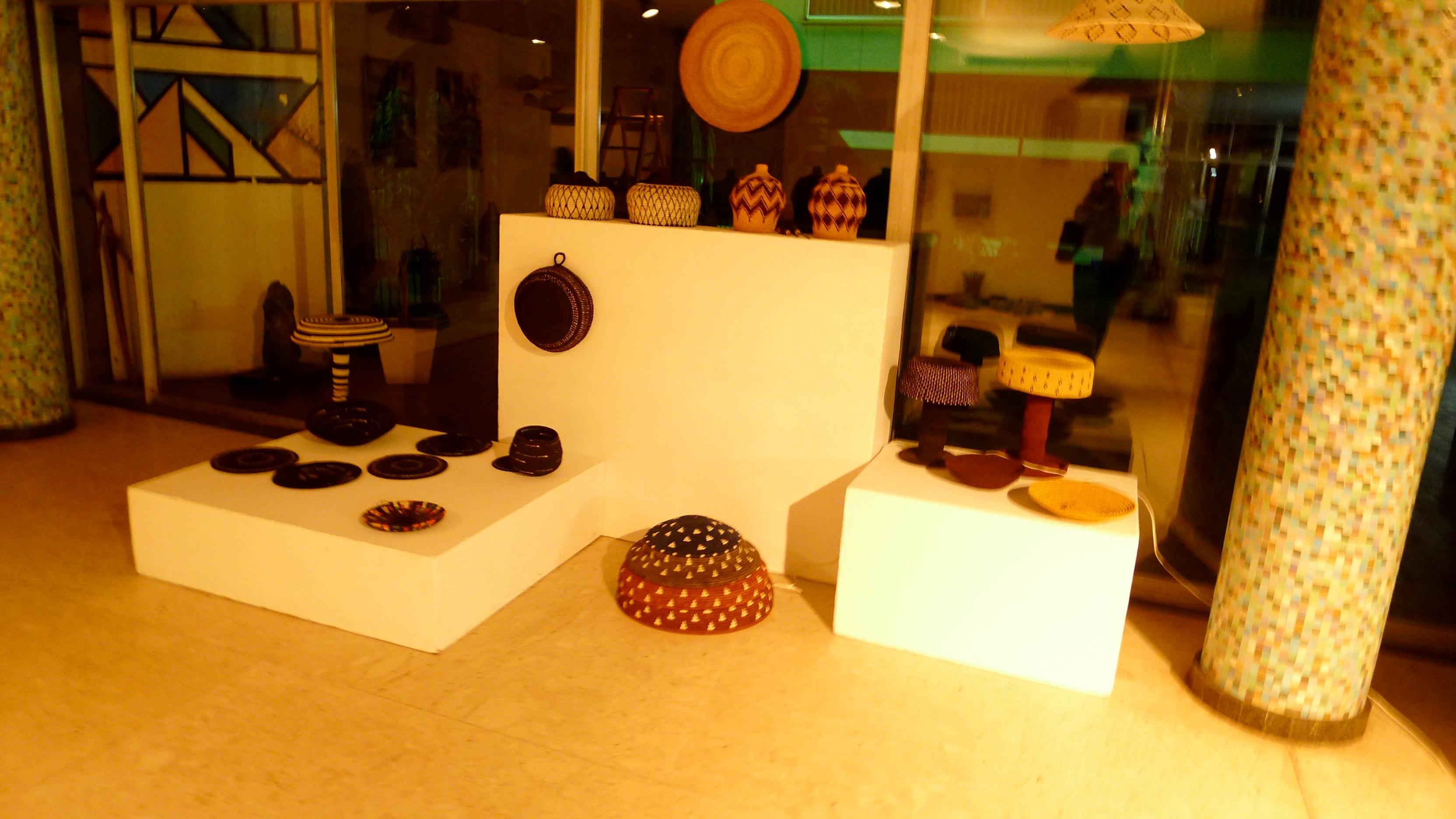 GALLERY EXHIBITION
NID TEAM
THE WEAVERS
RESULTS
ECONOMIC EMPOWERMENT
INCREASE IN SELF-ESTEEM
MICROLENDING 
PAYMENT OF SCHOOL FEES
SPEAR HEADING PROJECTS THEMSELVES
SOCIALISING
ORDERS
EARNINGS FROM ORDERS
TABLE RUNNER
BREAD BASKET
BASKET SHOW
CHALLENGES
BUSINESS SKILLS
MEETING ORDERS ON TIME
QUALITY CONTROL OF PRODUCTS
FINDING MARKETS
VALUING THEIR SKILL AND WORK
END